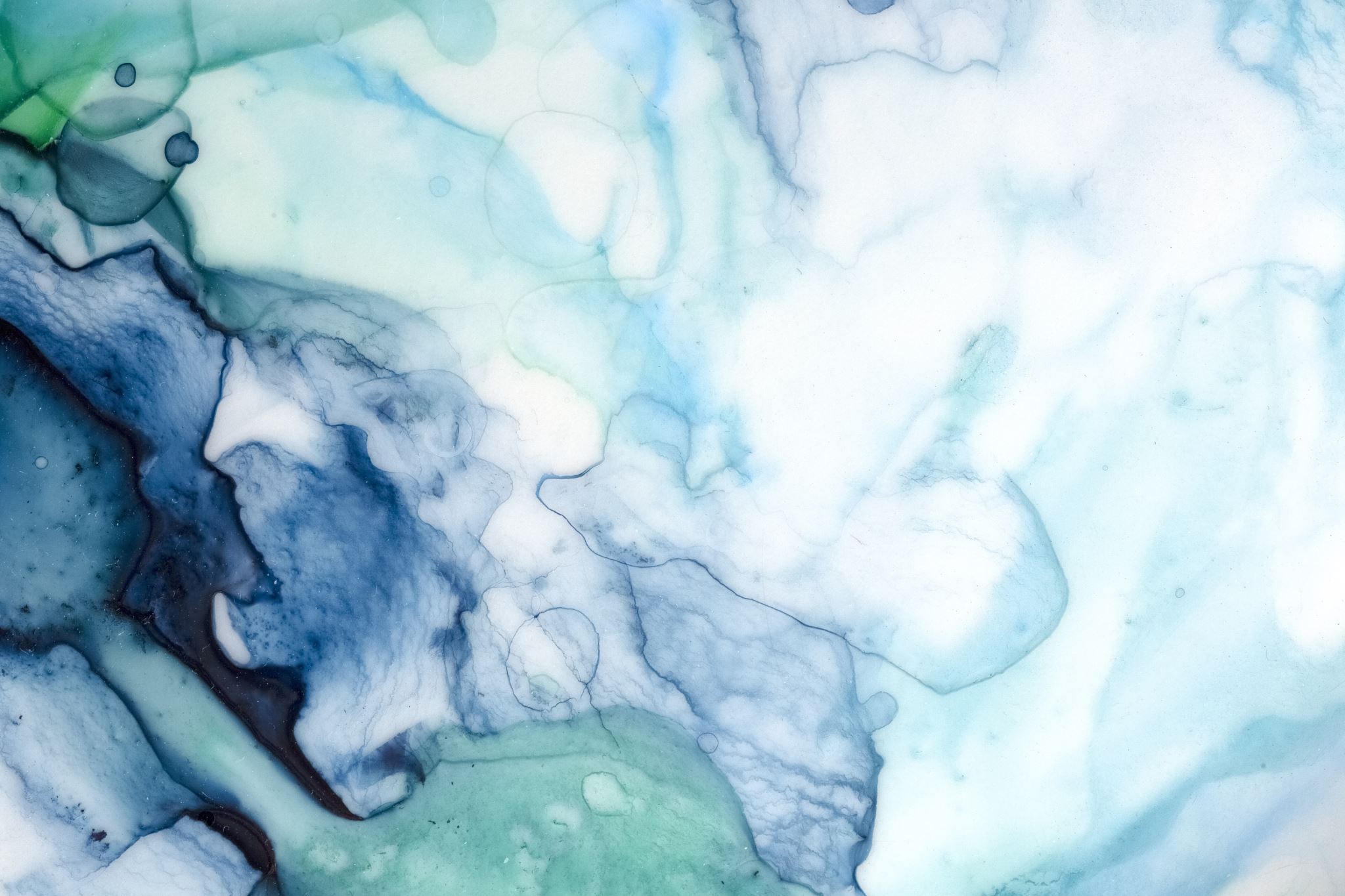 Was können Kliniken tun, um als Arbeitgeber interessant zu sein?
Flucht aus dem KrankenhausSönke Tretow, MSc8. VOPMÖ-Kongress 15./16. Mai 2024Mondsee, Österreich
Flucht aus dem Krankenhaus
Sönke Tretow, MSc
OP-Manager 				seit 2020
OP-Koordinator				seit 2010
OP-Fachleitung				seit 2010
Berührung Zeitarbeit			seit 2008
Krankenpfleger OP			seit 1997
Healthcare Management (MSc)	seit 2022
Aktuell:
Masterthesis Thema Zeitarbeit und Krankenhaus
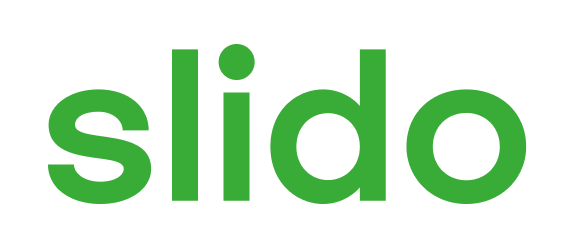 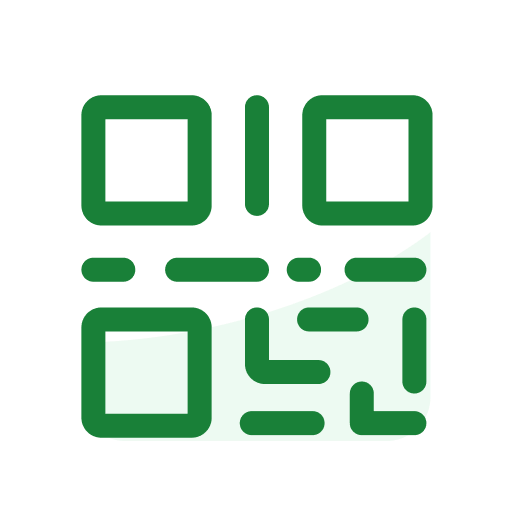 Join at slido.com#1541317
ⓘ Start presenting to display the joining instructions on this slide.
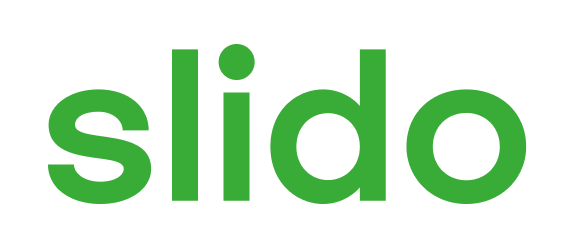 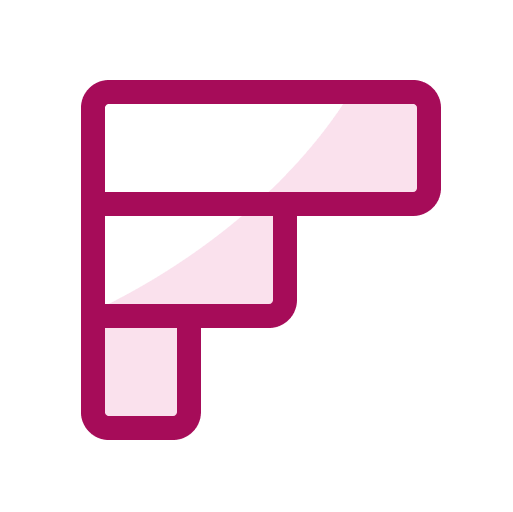 welchen beruflichen Hintergrund haben Sie?
ⓘ Start presenting to display the poll results on this slide.
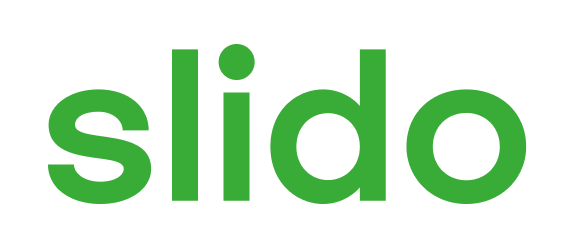 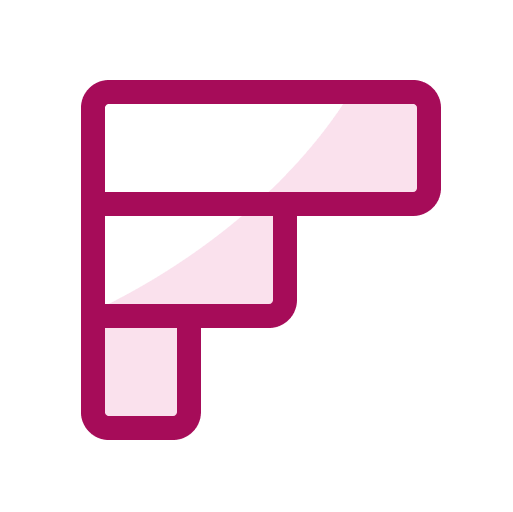 seid wann sind Sie im OP-Management tätig?
ⓘ Start presenting to display the poll results on this slide.
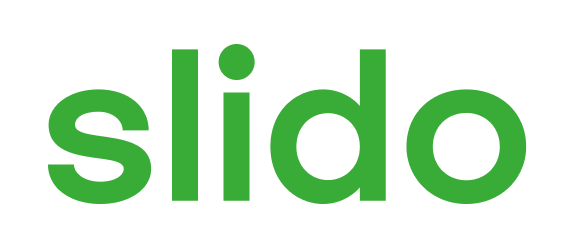 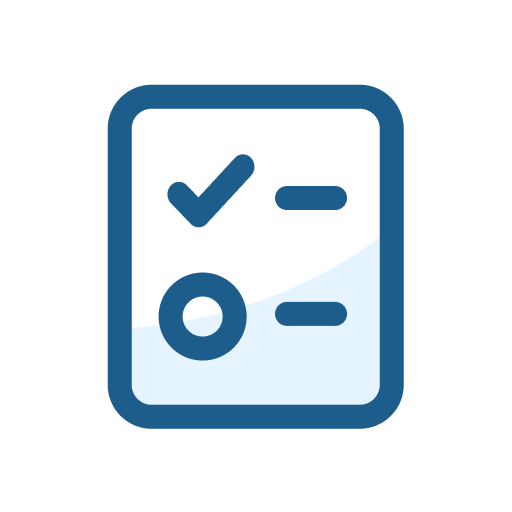 wie viele Säle betreuen Sie?
ⓘ Start presenting to display the poll results on this slide.
Flucht aus dem Krankenhaus
Zahlen, Daten, Fakten	aus Deutschland 2019

19,4 Mio akutmed. Versorgungfälle, Tendenz steigend	
458.000 MA Akutkliniken
796.000 MA stat. Pflegeeinrichtungen
422.000 MA ambulante Pflege
Unbesetzte Stellen circa 20% (abhängig von Region, Fachgebiet, etc)
Flucht aus dem Krankenhaus
Umfrage des DKI von Mai - Juli 2021 (Zandt, 11.01.2022)
Flucht aus dem Krankenhaus
In Deutschland etwa 25.000 freie Stellen im OP
Mehr Abgänge als Zugänge trotz OTA/ATA
Geschlossene OP-Säle, abgesetzte Operationen
Überstundenkonten steigen -> schlechte Laune dann auch

…wie siehts denn bei Ihnen aus?
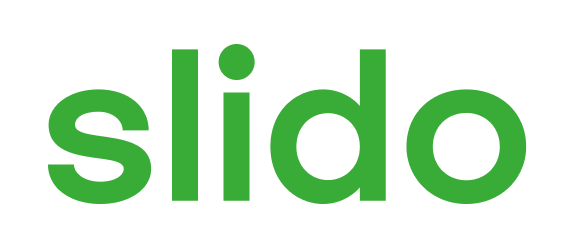 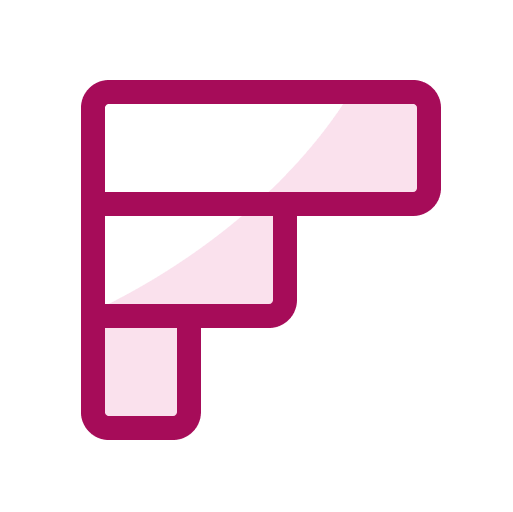 Sind Sie personell verantwortlich für...
ⓘ Start presenting to display the poll results on this slide.
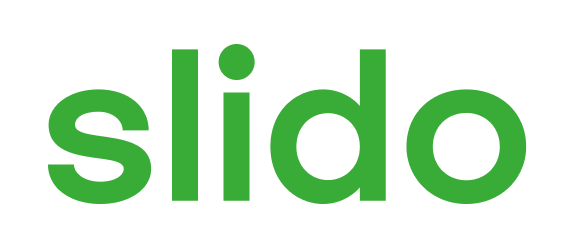 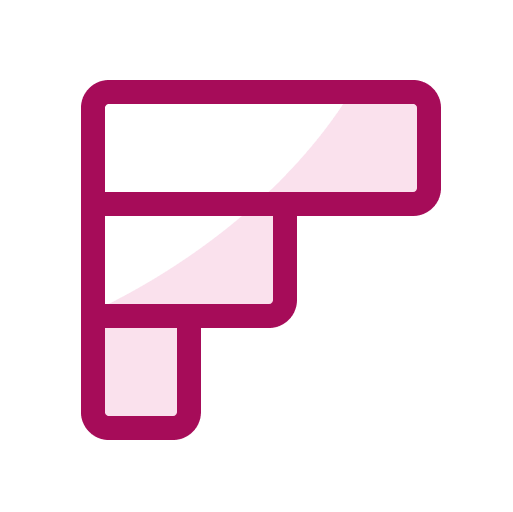 Sind in Ihrem Bereich Stellen unbesetzt
ⓘ Start presenting to display the poll results on this slide.
Flucht aus dem Krankenhaus
Was sagt denn das Personal zu Arbeitsbedingungen?
Flucht aus dem Krankenhaus
Die Headlights…
	-	pünktlicher Feierabend
	-	gelebte Wertschätzung
	-	Anerkennung zusätzlicher Arbeitseinsatz
	-	Flexibilität in der Dienstplanung
	-	leistungsorientierte Bezahlung
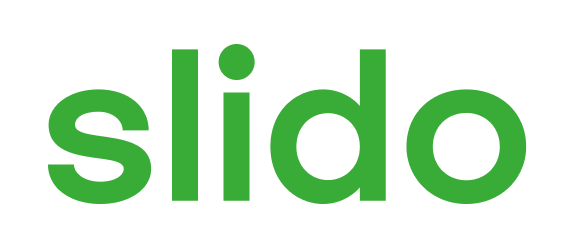 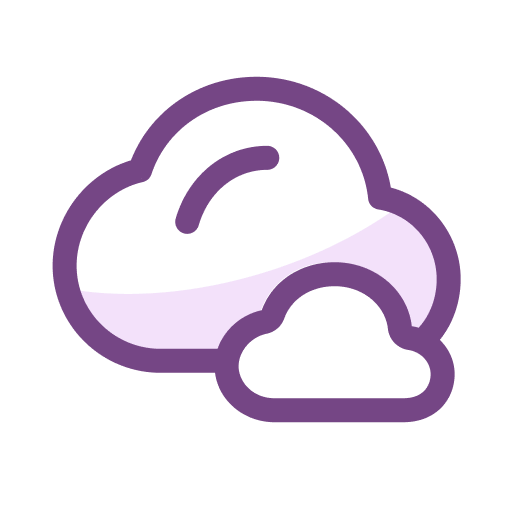 Welche Einflüsse auf Arbeitsbedingungen haben Sie in Ihrer Position?
ⓘ Start presenting to display the poll results on this slide.
Flucht aus dem Krankenhaus
Was sagt denn das Personal zum Arbeitgeber?
Flucht aus dem Krankenhaus
Die Headlights…

	-	Gleichbehandlung!
	-	Führungsverständnis!
	-	zusätzliche Leistungen (Betriebssport, Jobrad, etc)
	-	Aussendarstellung
	-	Mitarbeiterbindung
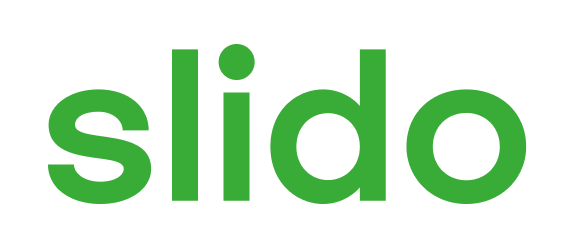 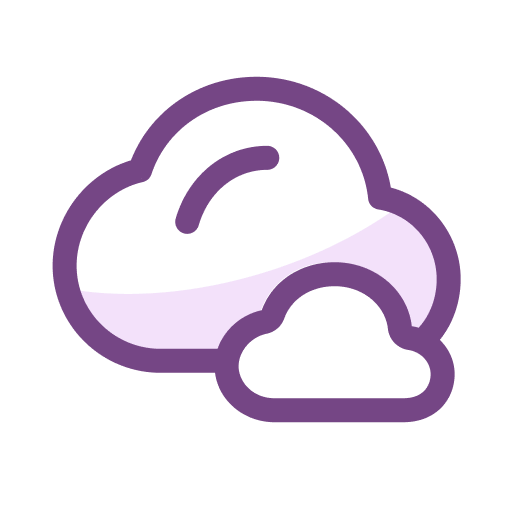 Welche Instrumente/Maßnahmen/Möglichkeiten brauchen Sie in Ihrer Funktion, um Führung zu stärken?
ⓘ Start presenting to display the poll results on this slide.
Flucht aus dem Krankenhaus
Was sagt denn das Personal zu Arbeitszeit?





Tendenz steigend!
Flucht aus dem Krankenhaus
Arbeitszeitreduzierung…

	Probleme bei der Dienstplanung, weitere offene Stellen

				…aber auch…

	Flexibilität, Job-Sharing,  MA*innen bleiben in der Klinik
Flucht aus dem Krankenhaus
Was sagt denn das Personal zu Zeitarbeit
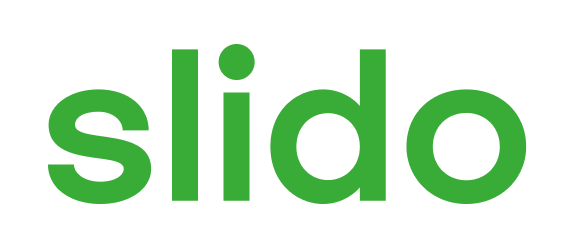 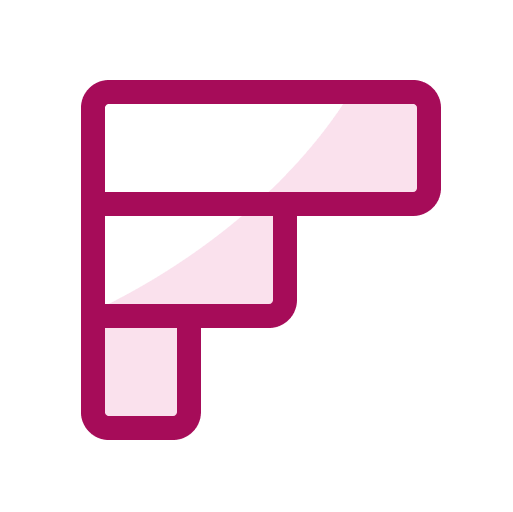 Setzen Sie Zeitarbeiter*innen ein?
ⓘ Start presenting to display the poll results on this slide.
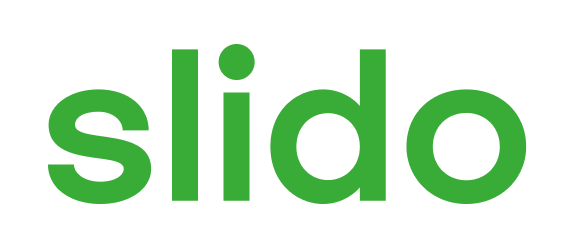 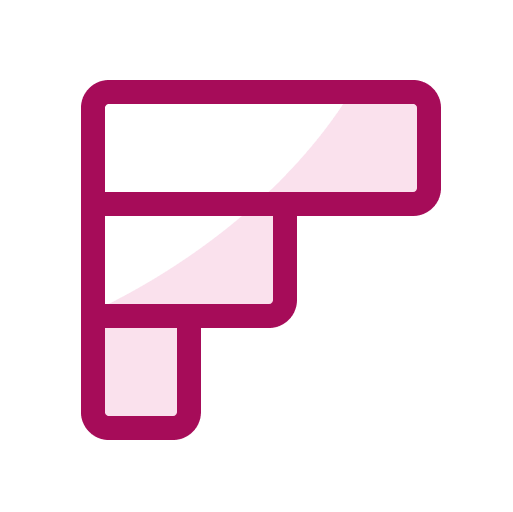 Haben Sie schon mal eine*n MA*in aus der Zeitarbeit abgeworben?
ⓘ Start presenting to display the poll results on this slide.
Flucht aus dem Krankenhaus
…alle haben den Eindruck, 
dass sie sich um sich selber kümmern müssen…
Flucht aus dem Krankenhaus
Aber wenn es “bequem“ ist, 
muss man dann etwas ändern?

Werden wirklich alle Möglichkeiten genutzt,
um es unseren Mitarbeiter*innen „nett“ zu machen?

…lasst sie damit an uns binden …
Flucht aus dem Krankenhaus
Maßnahmenkatalog I
(kein Anspruch auf Vollständigkeit und Durchführbarkeit)
Optimierung des Arbeitsumfeldes
(z.B. Aufwertung Pausenraum, Essensversorgung, Ruheraum)
Flexibilität in der Arbeitszeitplanung
(z.B. Nutzung Arbeitszeitkonto, “Gleitzeit“, Sabatical)
Flucht aus dem Krankenhaus
Maßnahmenkatalog II
(kein Anspruch auf Vollständigkeit und Durchführbarkeit)
Stärkung der Führungspersönlichkeiten
(z.B. durch HR-Schulungen, Coaching, Reflexion)
Förderung des Teamgedanken
(z.B. Teambuilding, gezielte Gruppendynamik, Wertschätzung)
Flucht aus dem Krankenhaus
Maßnahmenkatalog III
(kein Anspruch auf Vollständigkeit und Durchführbarkeit)
Anpassung von Gehalt
Wertschätzung zusätzlicher Leistung
Wertschätzung geringer Ausfallzeiten
Mitarbeiterentwicklung
Einbindung in Entscheidungen
Flucht aus dem Krankenhaus
Vielen Dank für Ihre Aufmerksamkeit 




was-macht-Kliniken-als-AG-interessant
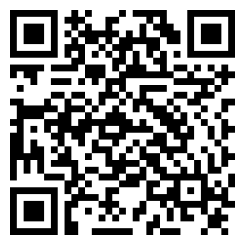